Composition of Functions
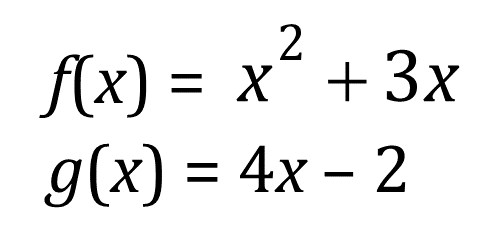 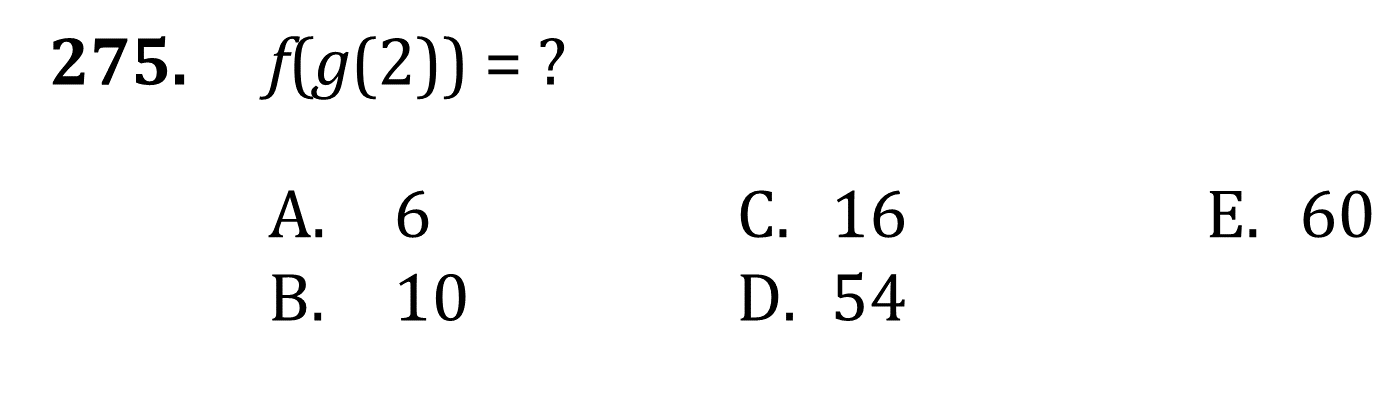 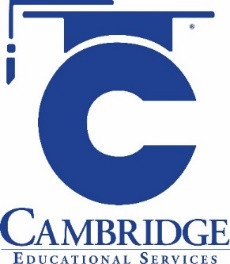 Evaluate composite functions using integer values. Create an expression for the composite of two simple functions. 
Level: Advanced Skill Group: Functions
Composition of Functions
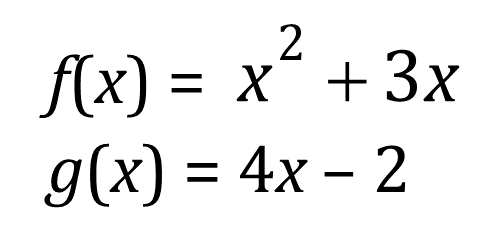 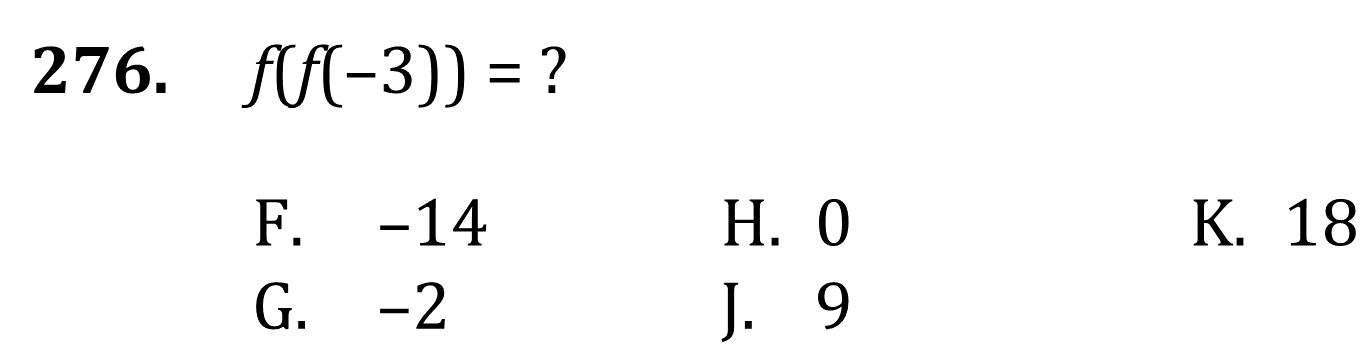 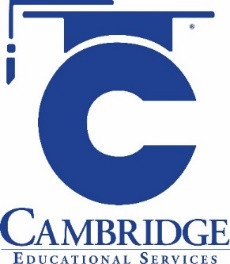 Evaluate composite functions using integer values. Create an expression for the composite of two simple functions. 
Level: Advanced Skill Group: Functions
Composition of Functions
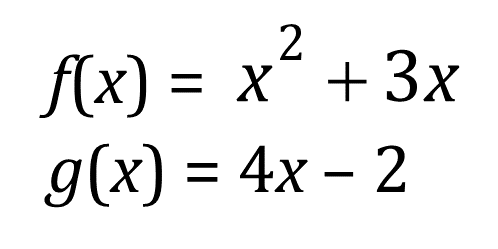 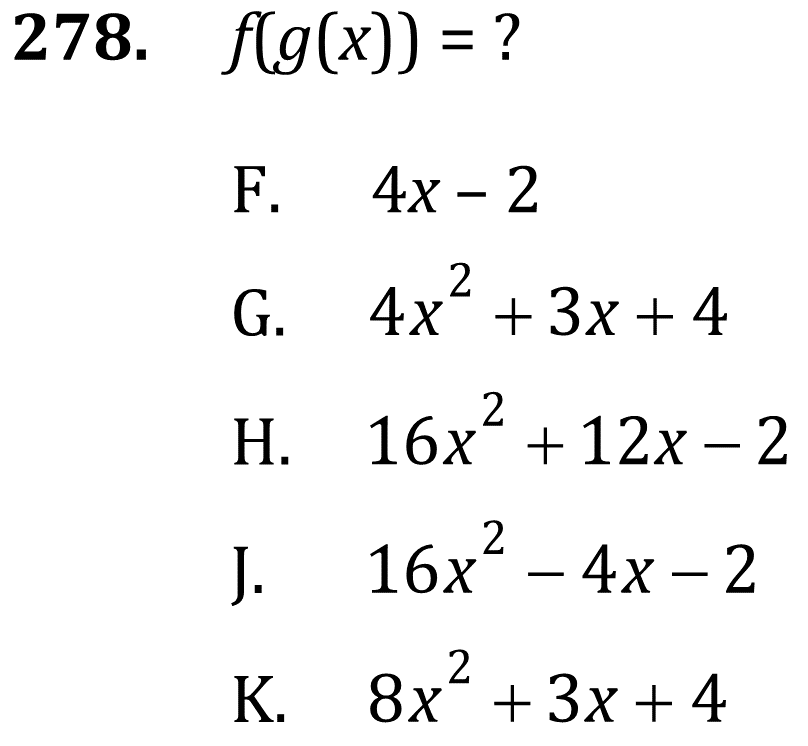 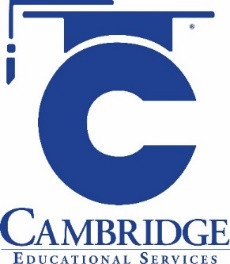 Evaluate composite functions using integer values. Create an expression for the composite of two simple functions. 
Level: Advanced Skill Group: Functions
Composition of Functions
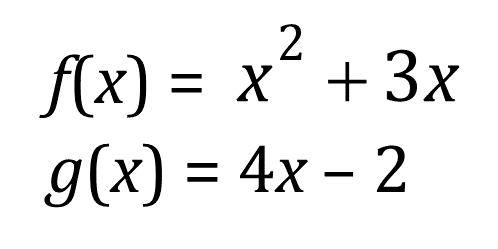 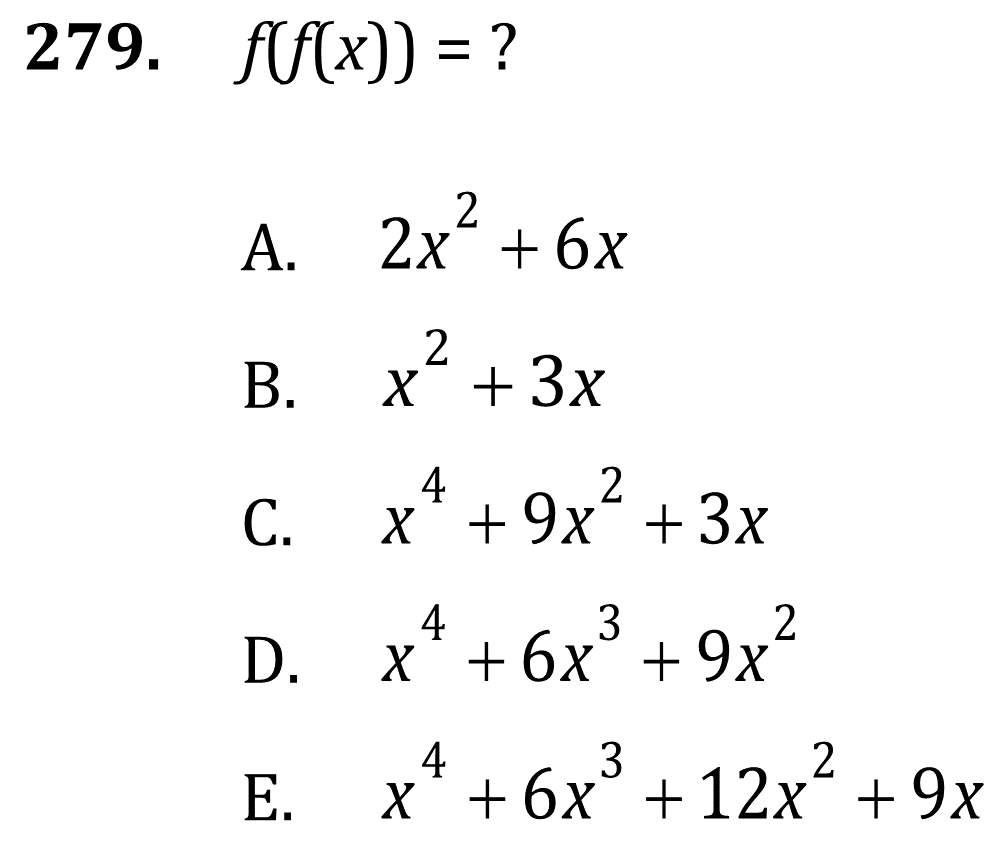 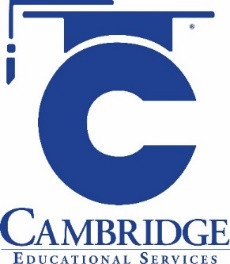 Evaluate composite functions using integer values. Create an expression for the composite of two simple functions. 
Level: Advanced Skill Group: Functions
Composition of Functions
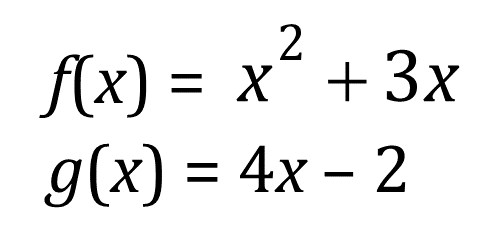 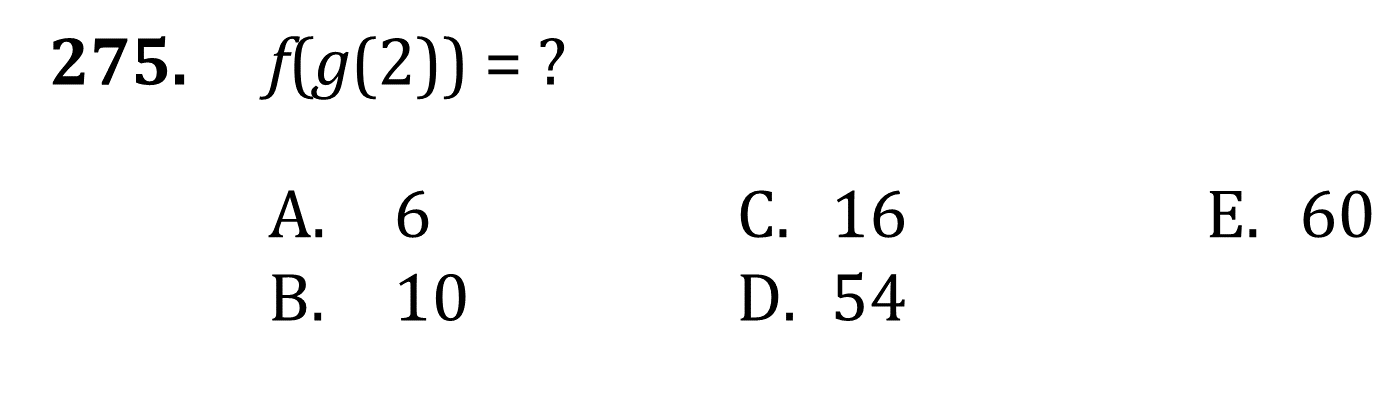 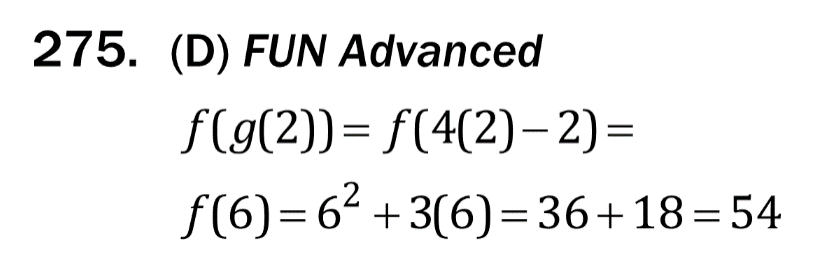 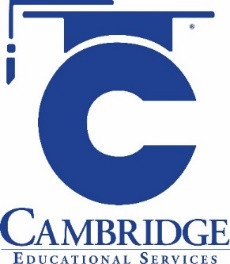 Evaluate composite functions using integer values. Create an expression for the composite of two simple functions. 
Level: Advanced Skill Group: Functions
Composition of Functions
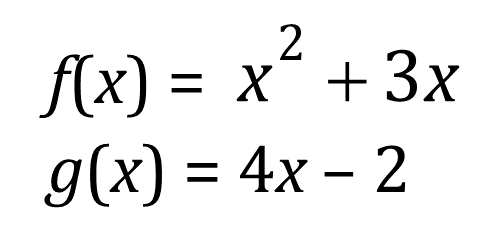 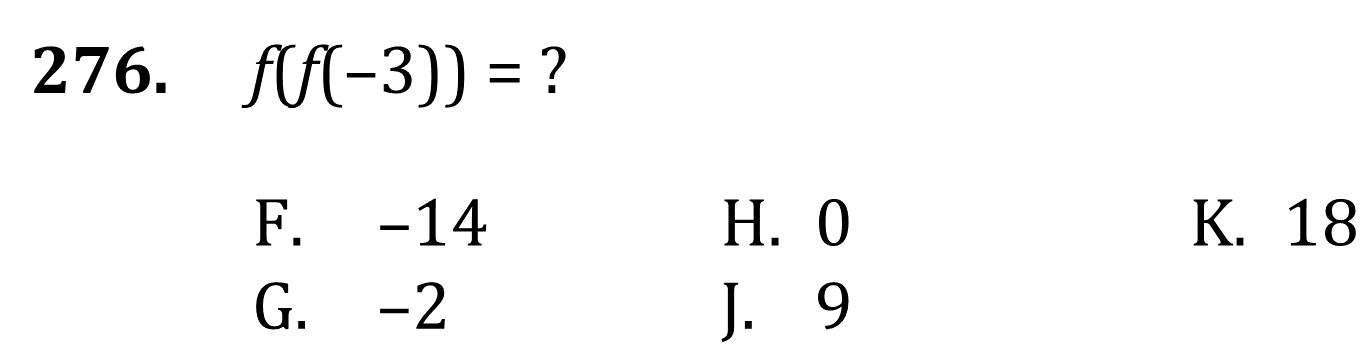 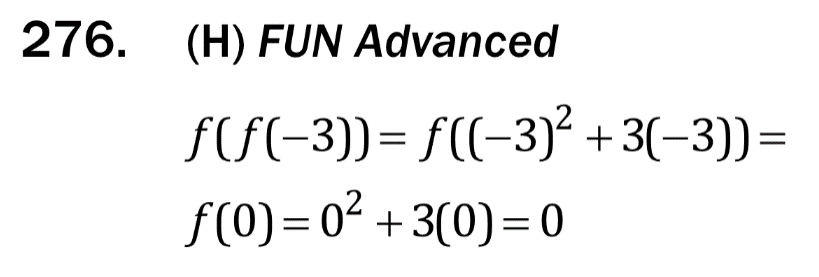 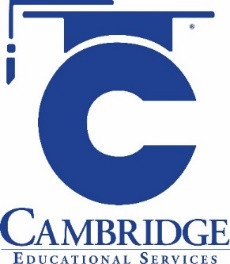 Evaluate composite functions using integer values. Create an expression for the composite of two simple functions. 
Level: Advanced Skill Group: Functions
Composition of Functions
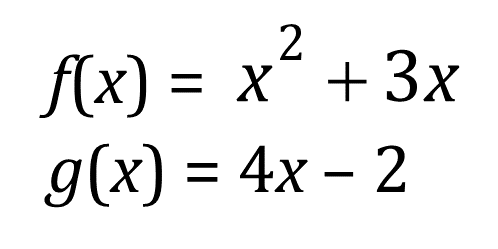 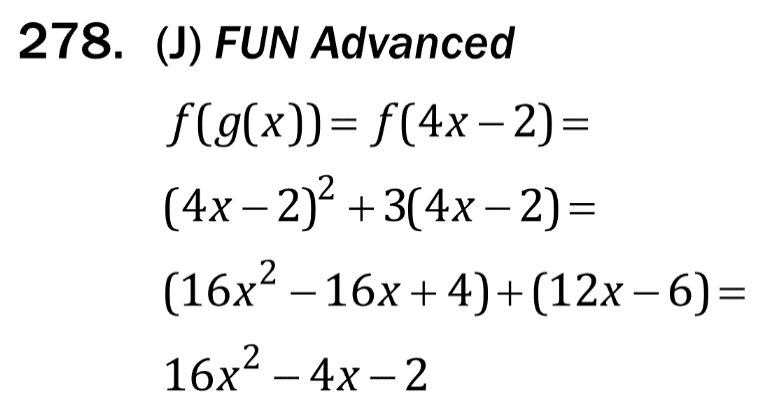 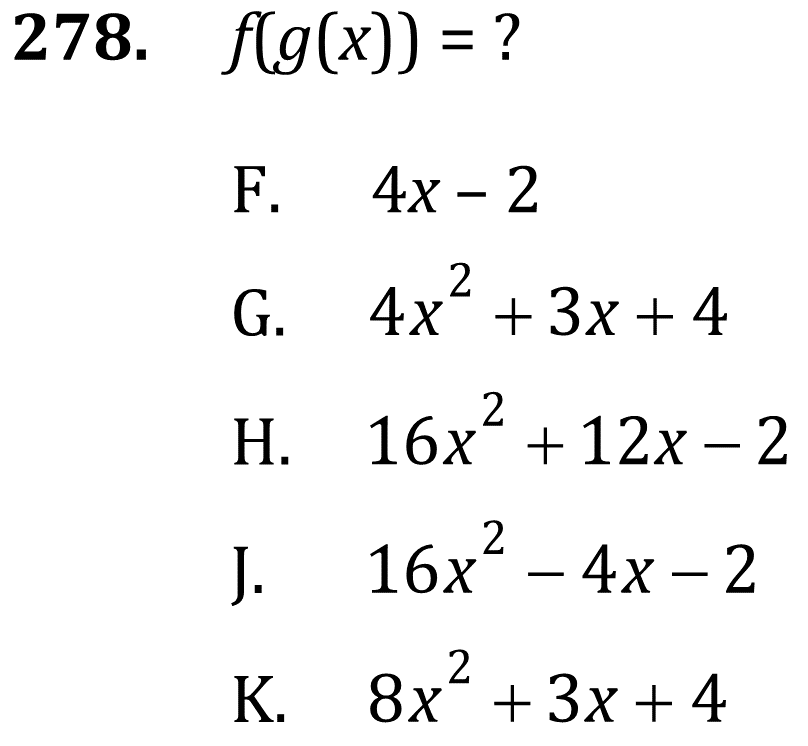 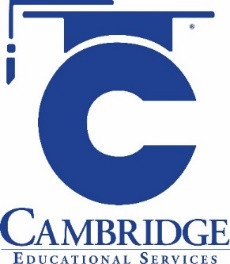 Evaluate composite functions using integer values. Create an expression for the composite of two simple functions. 
Level: Advanced Skill Group: Functions
Composition of Functions
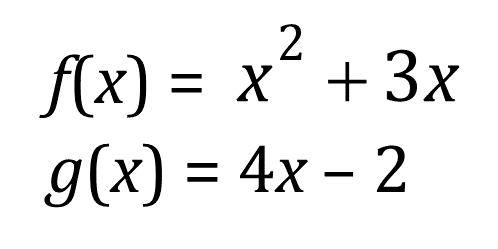 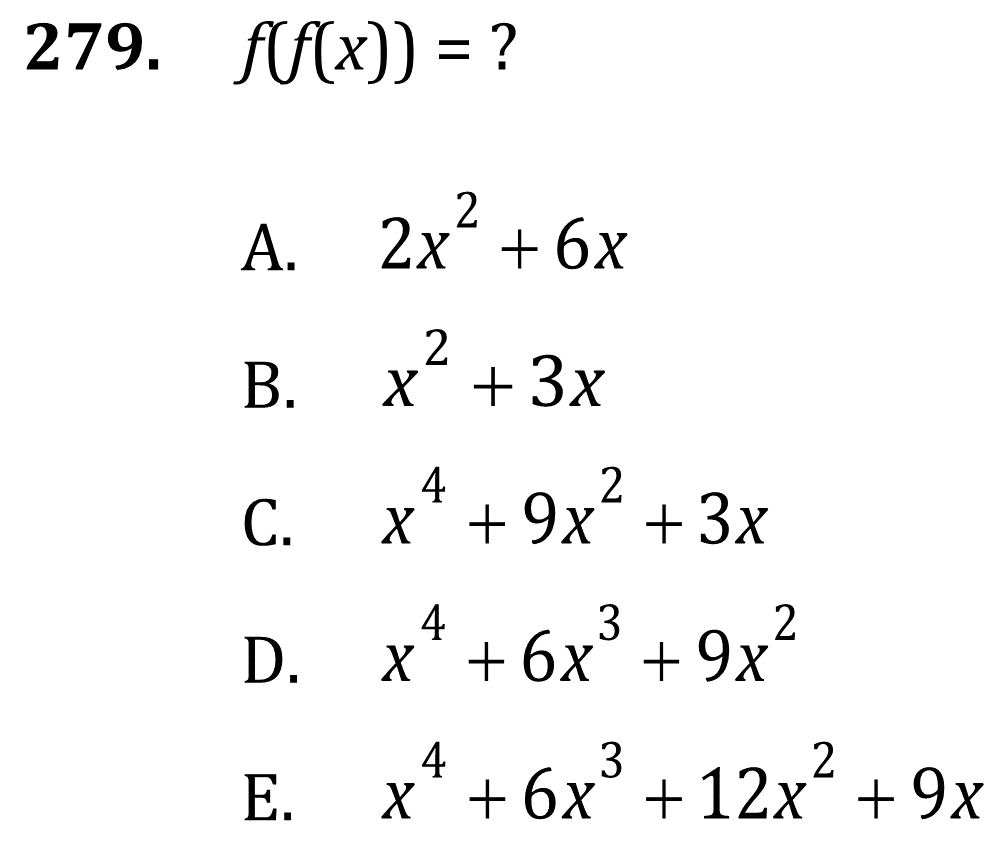 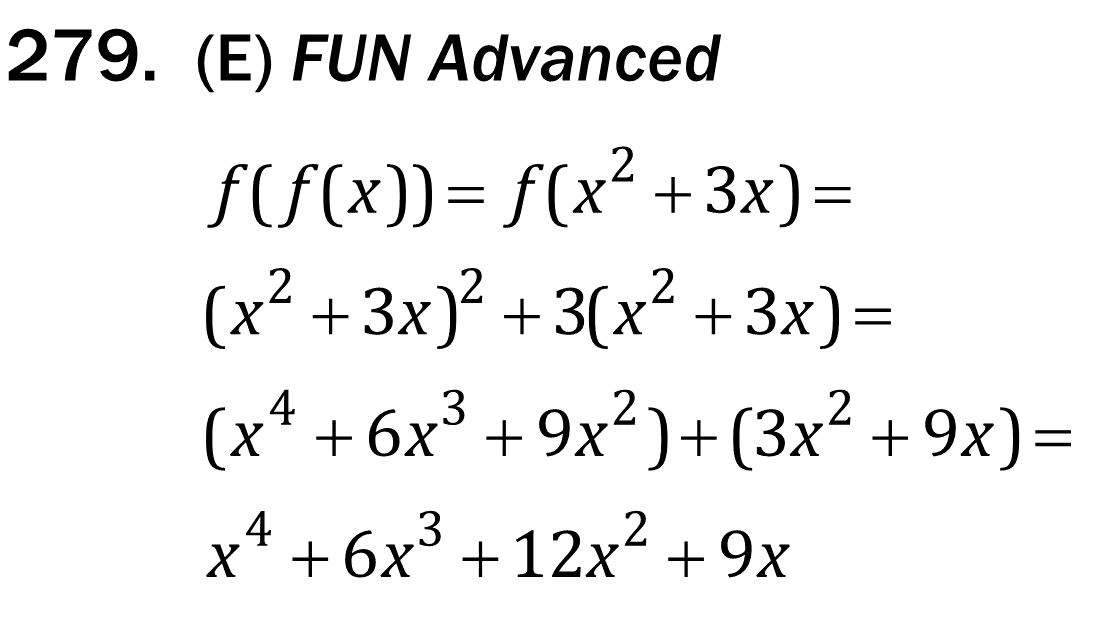 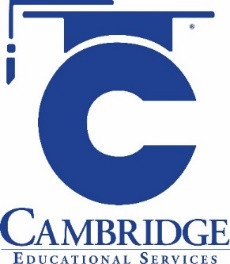 Evaluate composite functions using integer values. Create an expression for the composite of two simple functions. 
Level: Advanced Skill Group: Functions